Федеральное государственное бюджетное образовательное учреждение высшего образования «Красноярский государственный медицинский университет имени профессора В.Ф. Войно-Ясенецкого"
Министерства здравоохранения российской федерации
Фармацевтический колледж
Работа с возражениями в аптеке
Выполнила: студентка 204 группы
отделения Фармация
Петрович Тамара
Возражение - высказывание, в котором выражается несогласие с кем-либо или с чем-либо.
Типы возражений:

 Рациональные;
 Иррациональные;
 Осознанные или явные;
 Скрытые или неосознанные;
 Профессиональные;
 Личные.
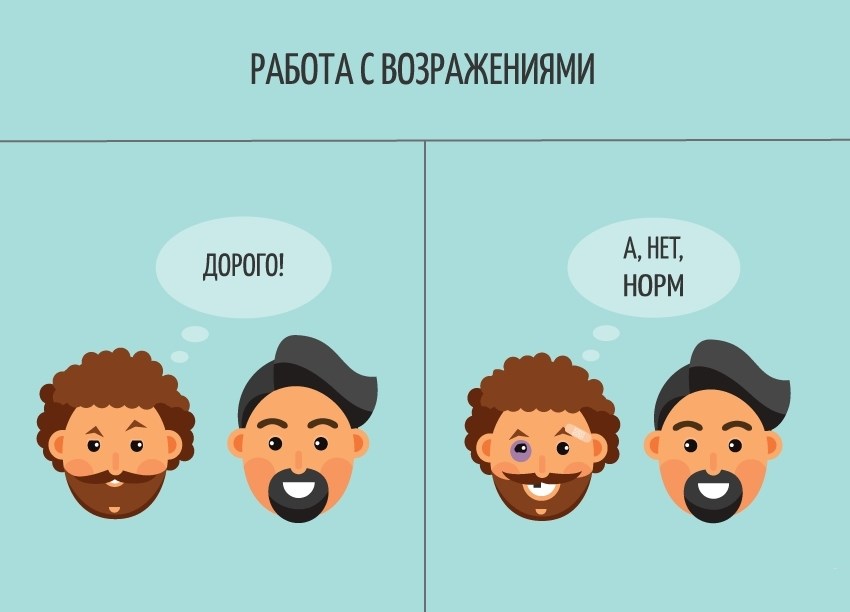 Помните!
Всегда выслушивайте клиента до конца, это правило вежливости;
Перебивая человека, когда он высказывает свое негодование, вы только провоцируете серьезный конфликт и можете навсегда потерять клиента;
Если клиент очень многословен и уходит от темы, верните его к сути возражения, уточнив: «Простите, а в чем конкретно состоит ваш вопрос?» или «Правильно ли я поняла, что вы хотите вернуть лекарство?..».
Способы работы с возражениями
«Именно поэтому»
Лаконичный вариант отработки возражений. Любую фразу покупателя необходимо переводить на свой аргумент со словами “Именно поэтому”.
Пример: 
П: Не аптека, а невесть что! Даже аспирина нет в наличии!
Ф: Именно поэтому у нас есть более эффективные комбинированные препараты с той же ценой.
Вопрос
Помимо того, что данная техника даёт отличную возможность отработать возражение, она ещё и помогает выяснить дополнительную информацию. Вопросы бывают утверждающие и уточняющие. 
Пример:
П: Почему у вас в аптеке всё так дорого?!
Ф: Дорого по сравнению с чем?/ Почему Вы так решили? / Что для Вас дорого?
«4 шага»
Уточните причины недовольства клиента
Сначала нужно уточнить, что именно стоит за возражением и что действительно важно для посетителя. Уточните это с помощью открытых и закрытых вопросов.
Пример:
П: Я купила у вас препарат «Х» неделю назад, а эффекта до сих пор нет! Верните мне мои деньги! 
Ф: Вы покупали препарат для себя?/ Какого эффекта вы ожидали от применения препарата?/ Как именно вы принимали препарат?/ Сколько времени вы принимаете этот препарат?
Согласитесь и примите возражение
Здесь есть секрет — соглашайтесь только с тем, с чем можно согласиться, и никогда не соглашайтесь с возражением полностью, это ошибка. Используя условное согласие, вы принимаете возражение. Покупатель видит, что вы понимаете его проблемы, что вы на его стороне.
Пример: 
П: Этот препарат неэффективен! Он не помогает мне от головной боли!
Ф: А как вы его принимали? Да, действительно этот препарат помогает не всем, всё зависит от индивидуальных особенностей организма. Давайте подберём вам другой препарат.
Аргументируйте
Это очень просто. Если вы внимательно выслушали возражение клиента, вам будет что ему ответить, причем зачастую его же словами. Аргументация при работе с возражением строится по принципу:
Характеристика - Преимущество – Выгода
Пример:
П: Как ни приду, у вас всегда очередь!
Ф: А вы всегда приходите в это время? Да, я тоже была бы рада, если б очередей не было… Вместе с тем, могу вам посоветовать время, когда очередей не бывает. С 9:00 до 15:00 и с 20:00 до 22:00. Если вам удобно, приходите именно в эти промежутки времени, и мы обслужим вас очень быстро.
Важно!
Никогда не используйте при работе с возражением технику «Да…, но…». Союз «но» вносит в высказывание противоречие и сводит на нет убедительность всего сказанного до него.
Проверьте, как вас поняли
Этот шаг не стоит пропускать, ведь вам нужно точно понять, были ли ваши слова убедительны для клиента, удалось ли вам снять возражение. Делается это с помощью уточняющих вопросов:
«Вы со мной согласны?»
«Я вас убедила, в том что…?»
«Теперь вам проще будет…?»
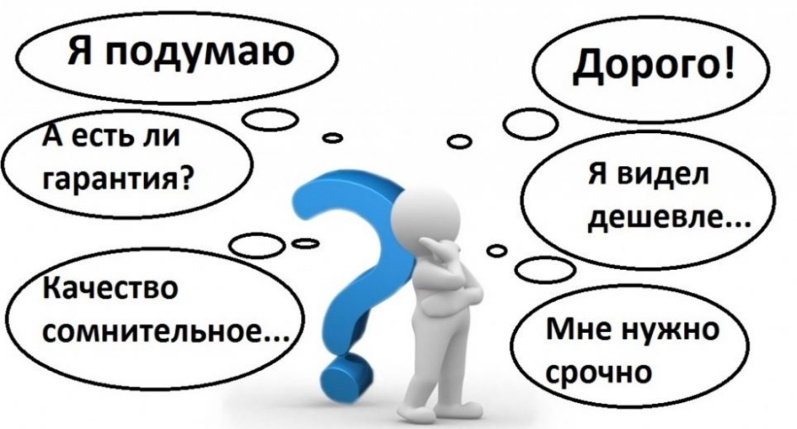 Вывод
Работа с возражениями покупателей – это неотъемлемая часть любого бизнеса. Умение работать с ними – важный навык, который поможет увеличить продажи. 
Сам факт наличия возражения свидетельствует о том, что покупателю небезразлично ваше предложение. Хорошо, что такие несогласные посетители есть. Ведь именно эти люди помогают фармацевту развиваться.
Спасибо за внимание!